EMODnet ingestion: brokering of NRT hydrology data for integration in EMODnet physics portal
Enrico Boldrini
Paolo Mazzetti
Stefano Nativi
National Research Council of Italy, Institute on Atmospheric Pollution Research
CNR-IIA
enrico.boldrini@cnr.it
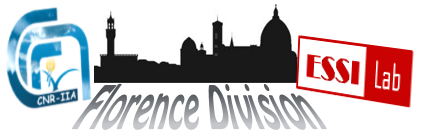 Hydrology sensor systems
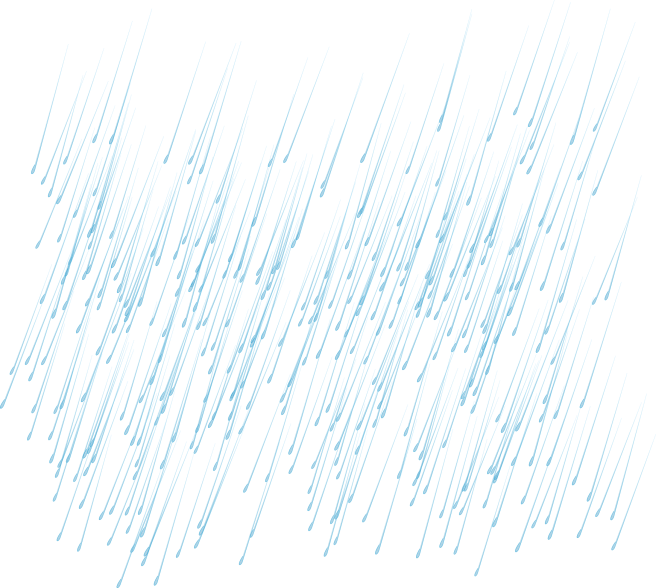 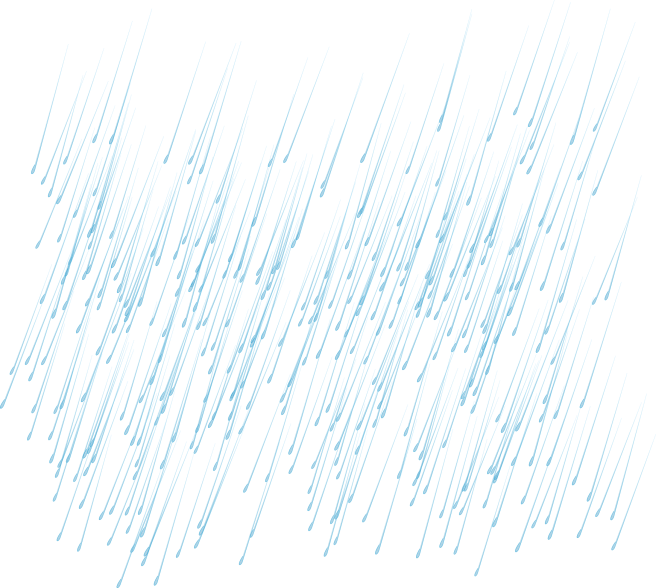 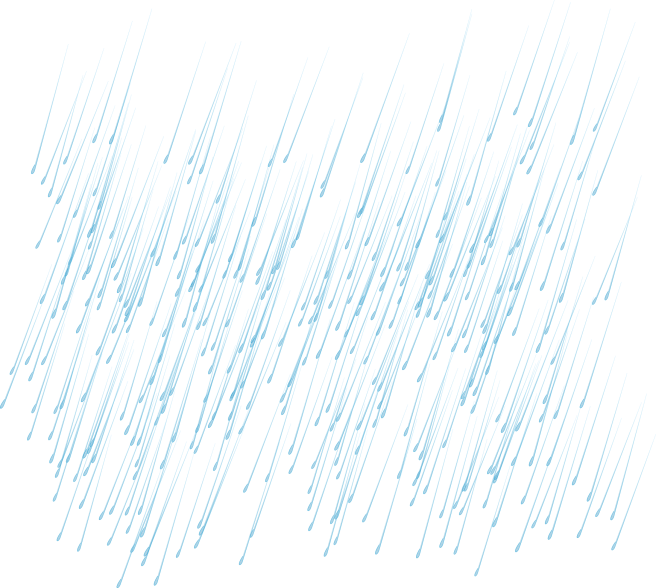 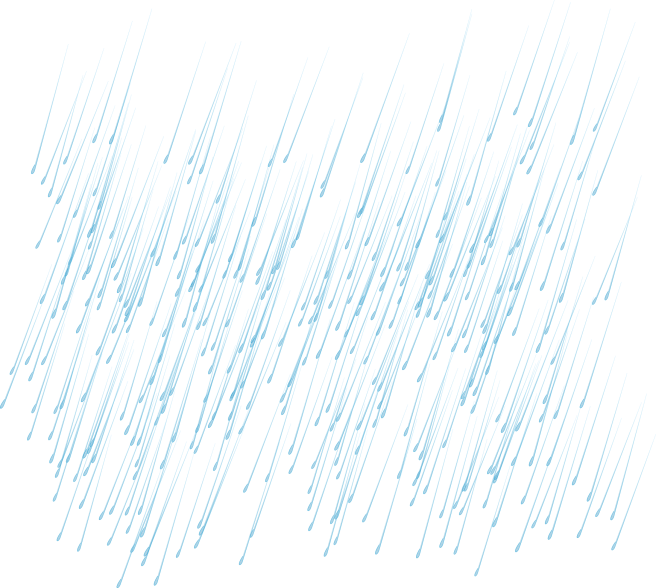 rain
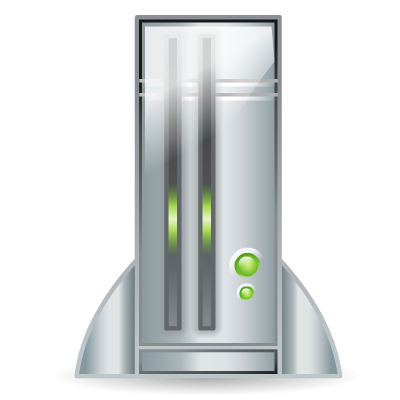 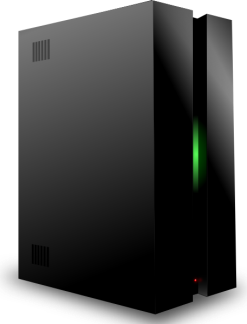 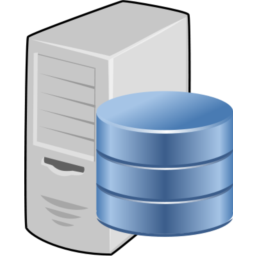 SOS/WML
FTP/CSV
CUAHSI HIS/WML
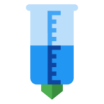 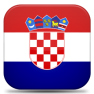 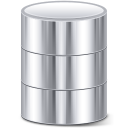 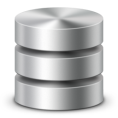 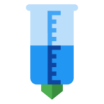 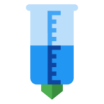 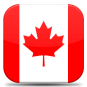 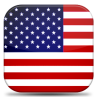 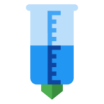 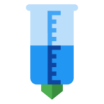 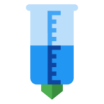 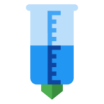 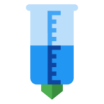 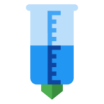 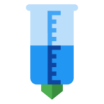 NHS
NHS
NHS
Federated architecture
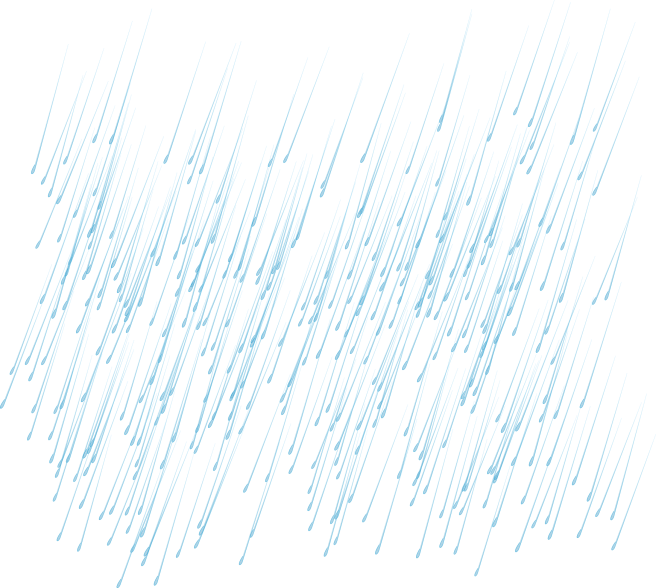 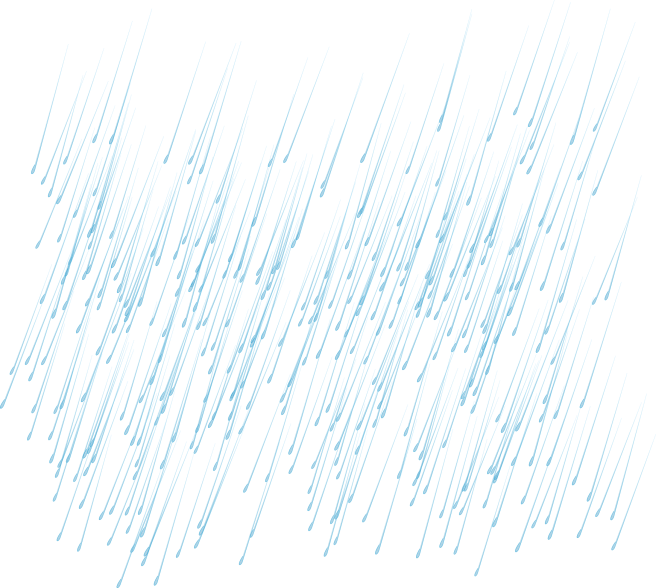 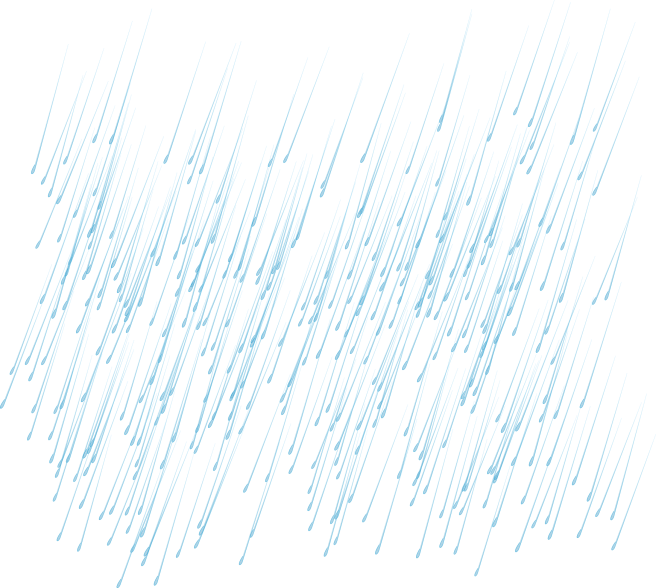 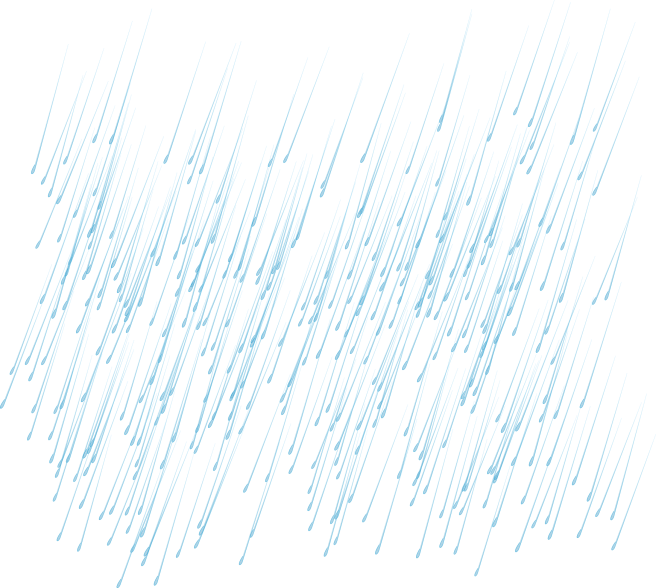 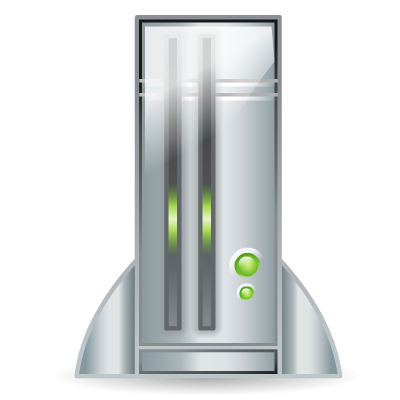 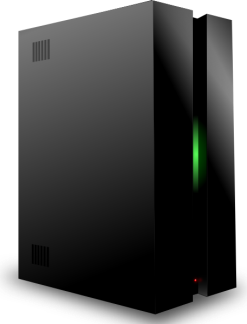 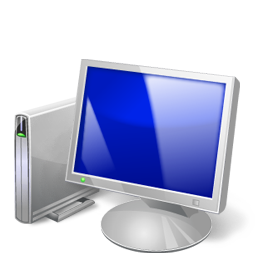 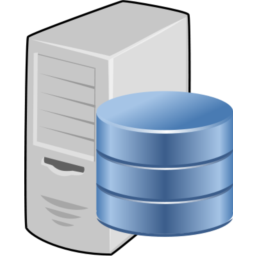 SOS/WML
FTP/CSV
CUAHSI HIS/WML
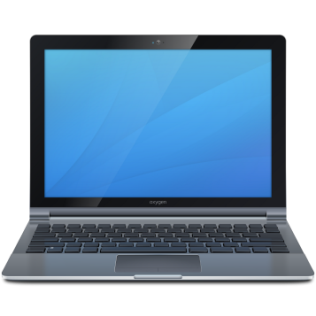 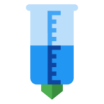 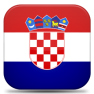 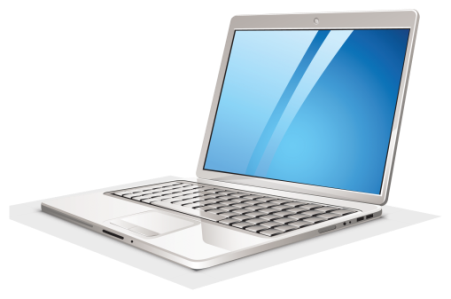 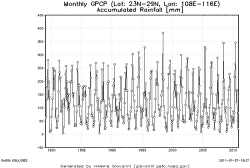 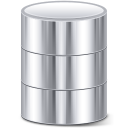 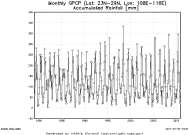 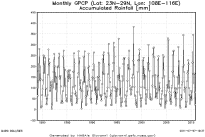 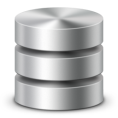 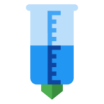 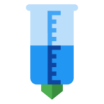 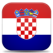 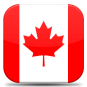 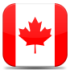 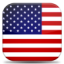 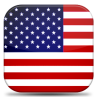 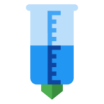 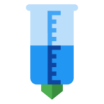 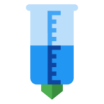 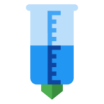 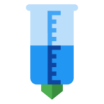 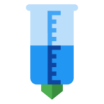 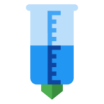 NHS
NHS
NHS
HydroDesktop
Excel
52 North SWE
Brokering architecture
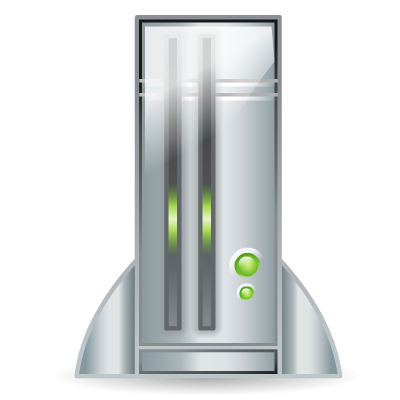 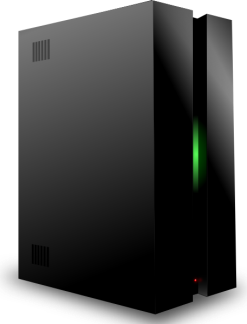 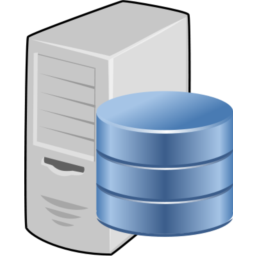 SOS/WML
FTP/CSV
CUAHSI HIS/WML
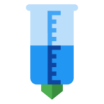 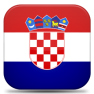 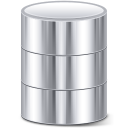 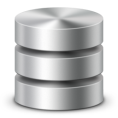 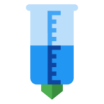 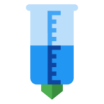 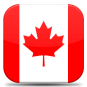 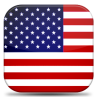 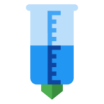 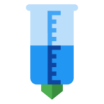 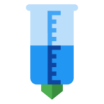 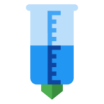 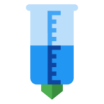 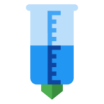 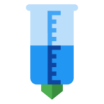 NHS
NHS
NHS
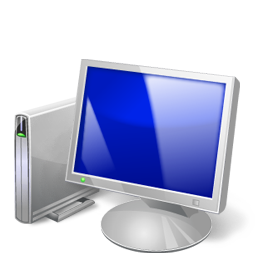 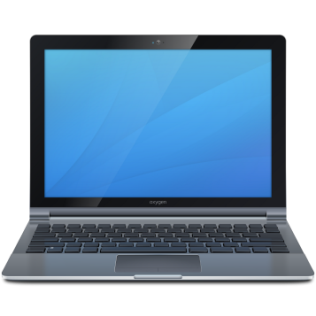 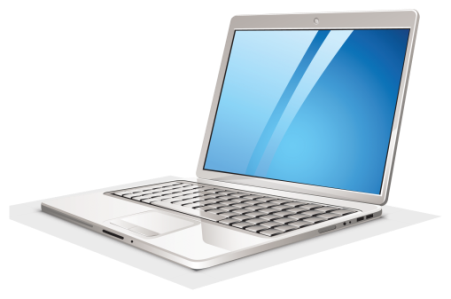 HydroDesktop
Excel
52 North SWE
Brokering architecture
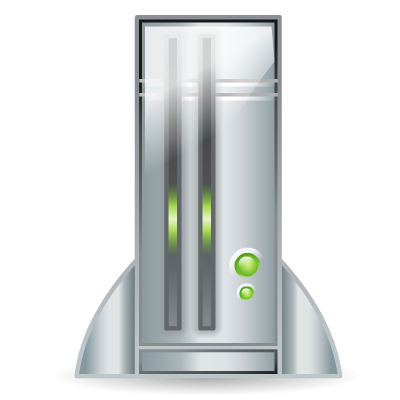 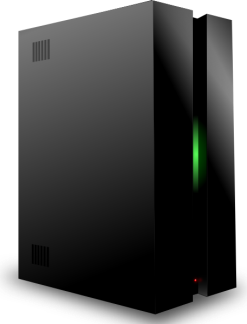 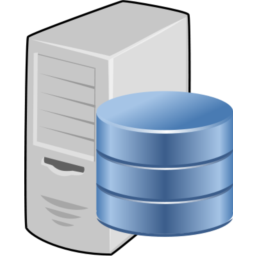 SOS/O&M
FTP/CSV
CUAHSI HIS/WML
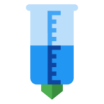 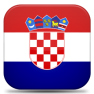 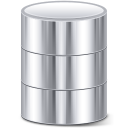 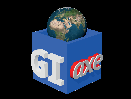 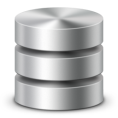 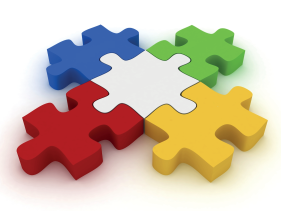 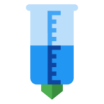 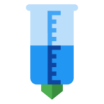 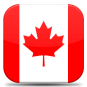 GI-suite
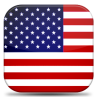 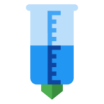 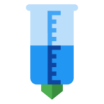 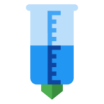 powering:
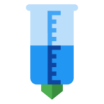 Brokering Framework
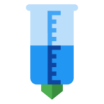 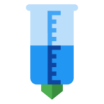 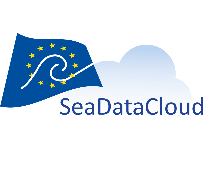 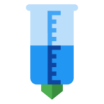 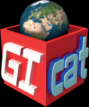 NHS
NHS
NHS
Takes care of mediation
of protocols and models
Enables interoperability
Cloud-based framework
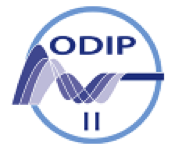 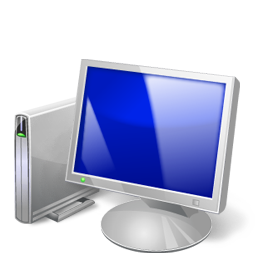 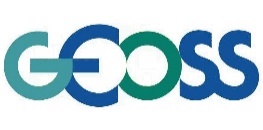 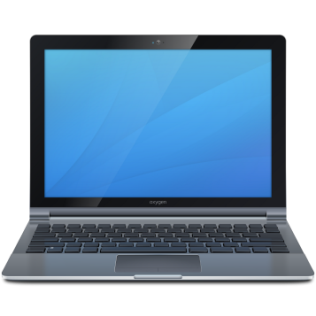 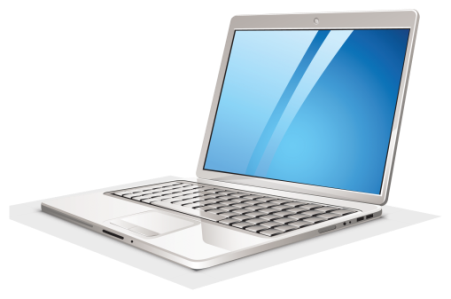 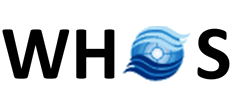 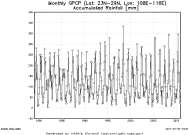 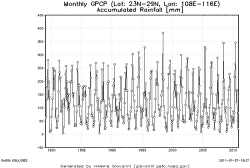 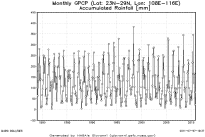 HydroDesktop
Excel
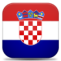 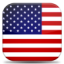 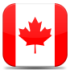 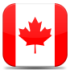 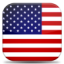 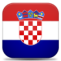 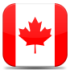 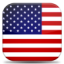 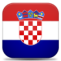 52 North SWE
Brokering in EMODnet ingestion
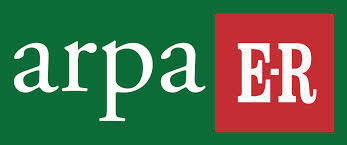 Parameters:
discharge
precipitation
temperature
Area of interest:
Emilia Romagna region
Po river delta
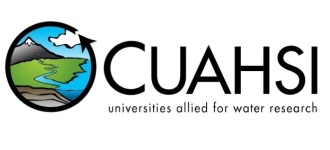 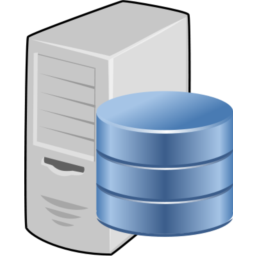 CUAHSI WOF
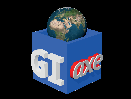 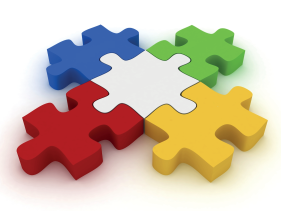 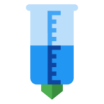 GI-suite
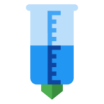 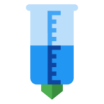 Brokering Framework
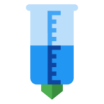 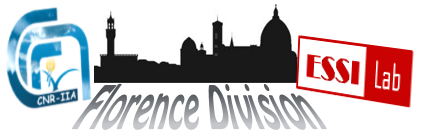 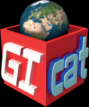 OGC SOS
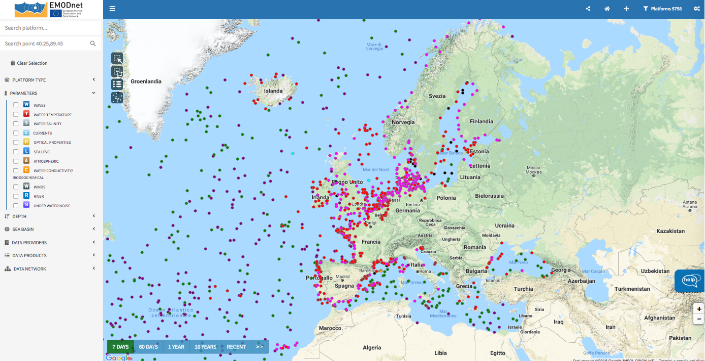 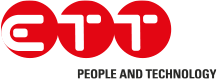 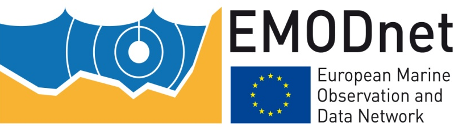 Data and information harmonization and interoperability
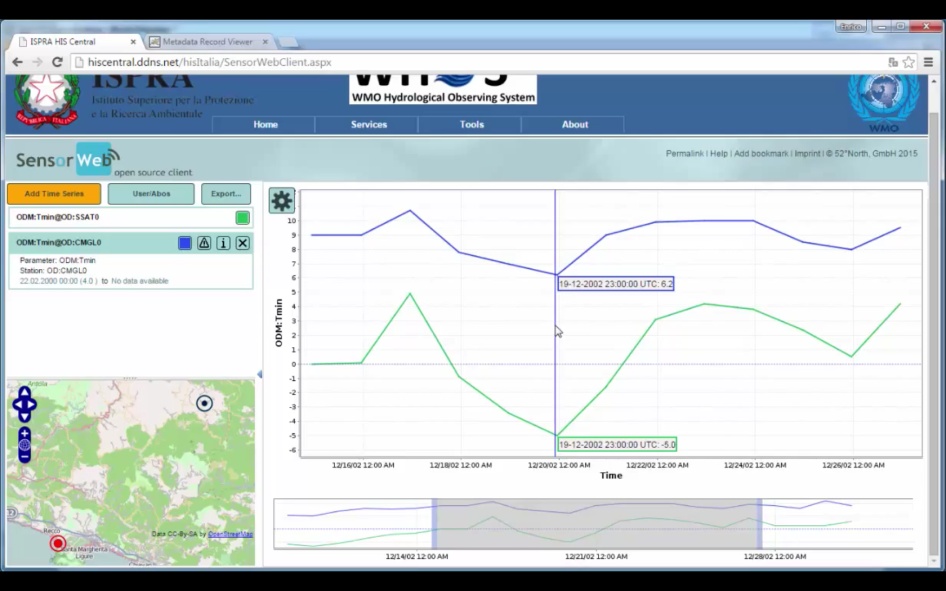 52North SWE client -> Broker -> Hydrology data
Protocol under test: OGC Sensor Observing Service v. 2.0
Data and information harmonization and interoperability
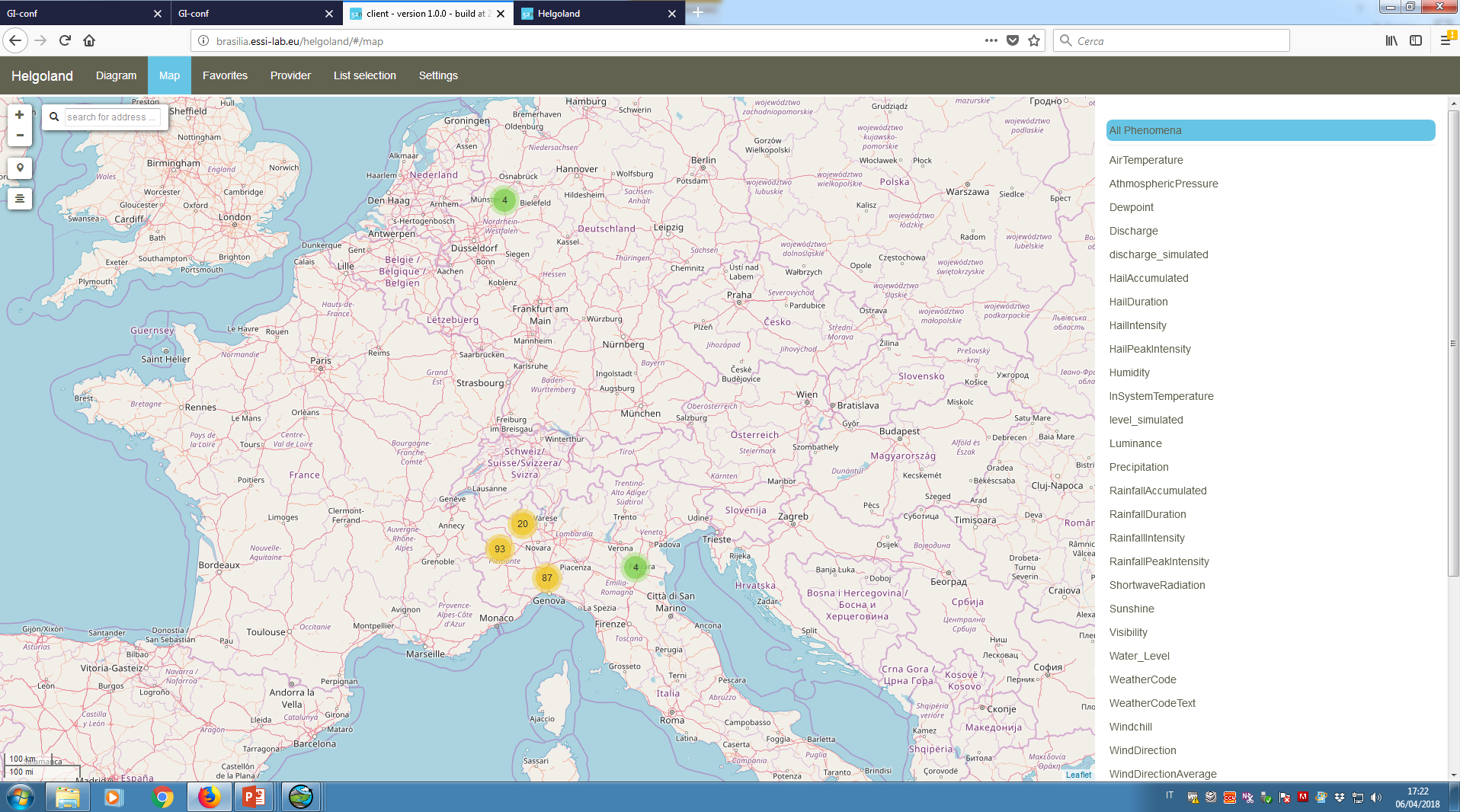 52North Helgoland -> Broker -> Hydrology data
Protocol under test: OGC Sensor Observing Service v. 2.0
Data and information harmonization and interoperability
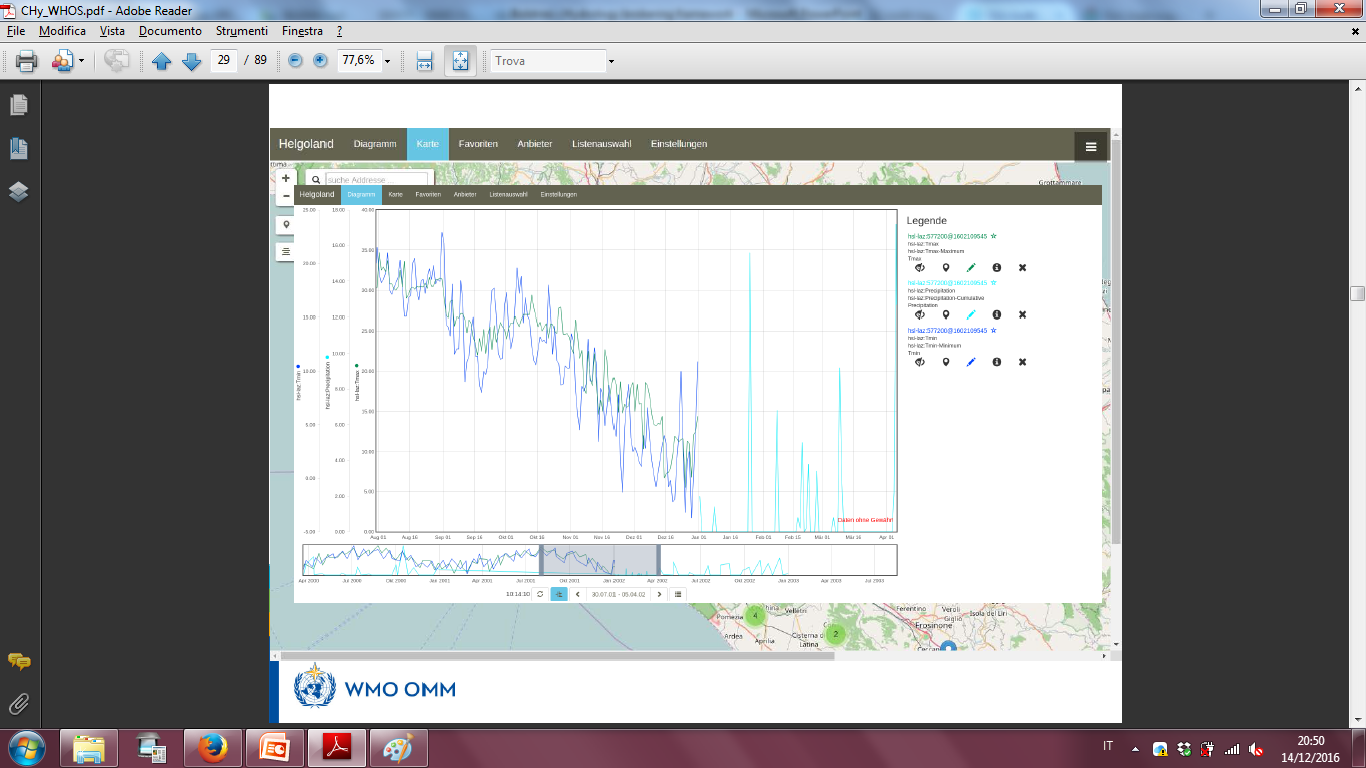 52North Helgoland -> Broker -> Hydrology data
Protocol under test: OGC Sensor Observing Service v. 2.0
Next Steps
Tests with 52 North SOS clients (done)
SWE client
Helgoland
Tests and integration in EMODnet Physics
Tests with additional NRT marine sources
Publishing CUAHSI WOF services
Publishing other protocols (e.g. OGC SOS, THREDDS/OPeNDAP)